Úvod do studia programuExperimentální a molekulární biologiespecializaceDoplnit název specializace
doplnit jméno prezentujícího, Renata Veselská, Pavel Lízal
1
Podmínky zápočtu:
podmínkou získání zápočtu je 80% účast  (maximálně 2 možné nepřítomnosti)
prezence se bude evidovat pomocí prezenčních kartiček na konci semináře upravte si dle svého




docházku si můžete sledovat v IS (vyplněna bude zpravidla do konce daného týdne) upravte si
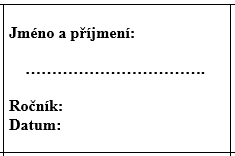 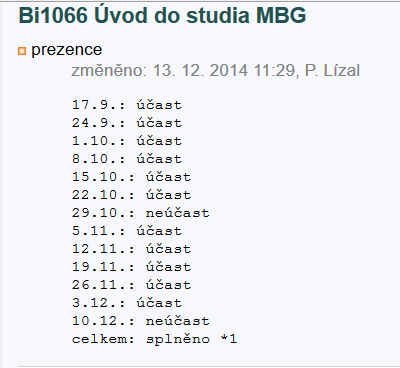 2
Úvod do studia Experimentální a molekulární biologie – podzim 2019
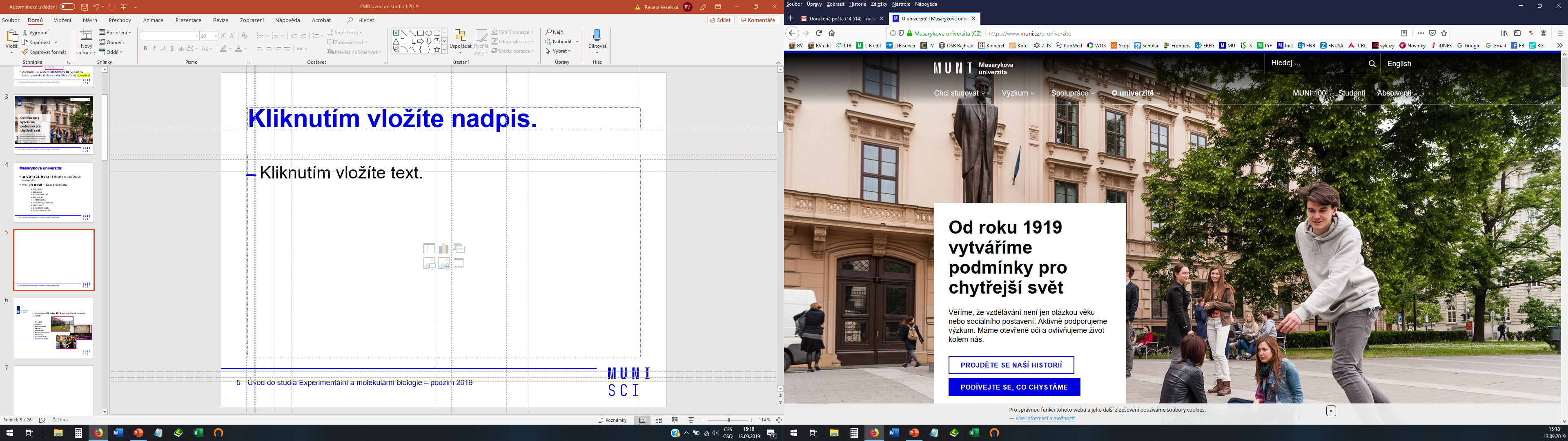 3
Úvod do studia Experimentální a molekulární biologie – podzim 2019
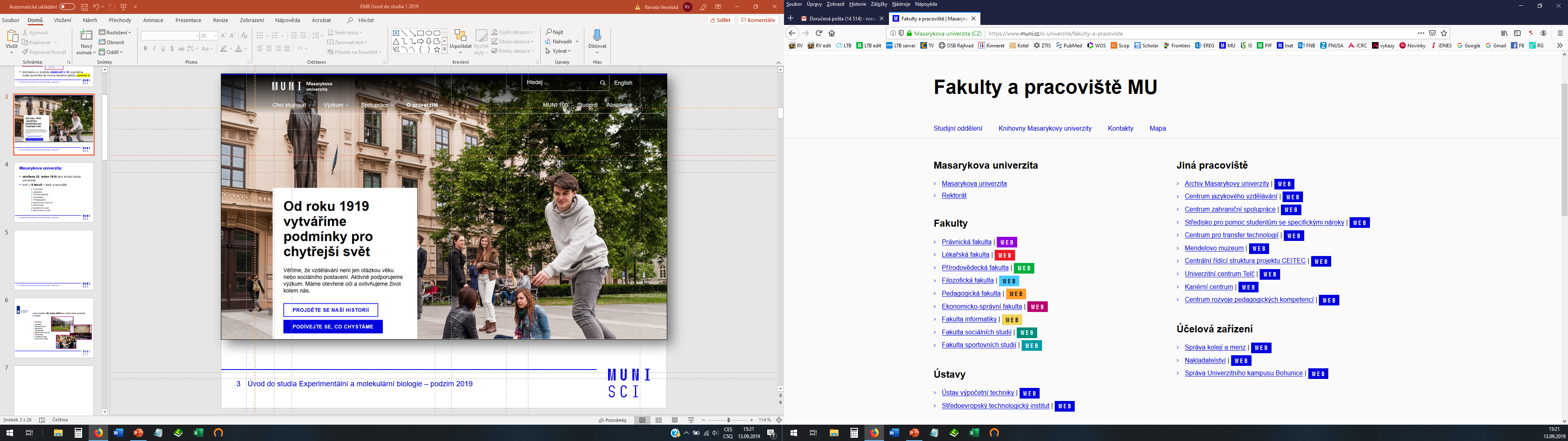 4
Úvod do studia Experimentální a molekulární biologie – podzim 2019
Přírodovědecká fakulta MU
založena v roce 1919 = jedna ze čtyř zakládajících fakult MU
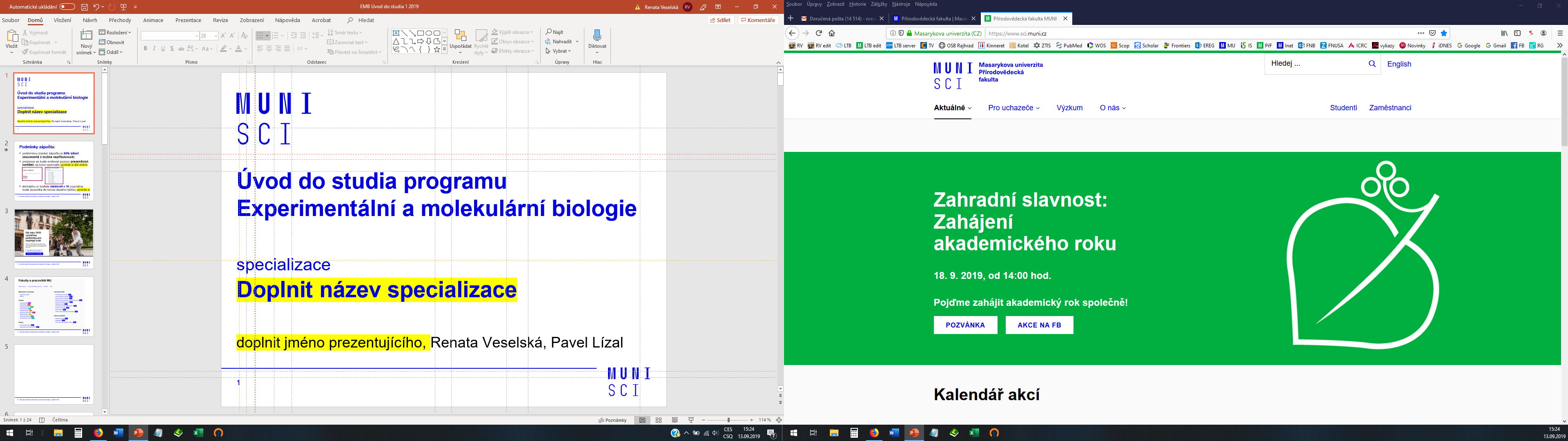 5
Úvod do studia Experimentální a molekulární biologie – podzim 2019
Děkan: 
doc. RNDr. Tomáš Kašparovský, Ph.D.
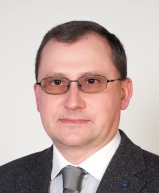 Proděkan pro studium: 
doc. RNDr. Zdeněk Bochníček, Dr.
zboch@sci.muni.cz
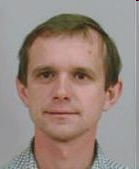 Referentka Studijního odddělení: 
Irena Mitášová 
mitasova@sci.muni.cz
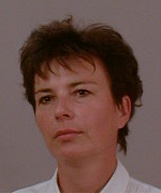 Ústav experimentální biologie
Přírodovědecké fakulta MU
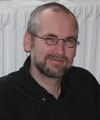 Ředitel ústavu:  
prof. RNDr. Jan Šmarda, CSc.
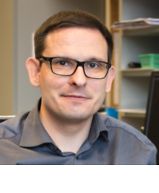 Pedagogický zástupce:  
RNDr. Pavel Lízal, Ph.D.
lizal@sci.muni.cz
http://www.sci.muni.cz/UEB/
Bakalářský studijní program
Experimentální a molekulární biologie
Garant programu:  
prof. RNDr. Renata Veselská, Ph.D., M.Sc.
veselska@sci.muni.cz
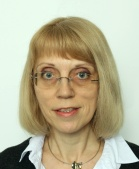 Specializace
Doplňte
Kontakt pro studenty této specializace:  
Doplnit jméno + foto
Doplnit e-mail
Na dalších slidech informujte studenty o struktuře ústavu a o struktuře oddělení, které zajišťuje výuku dané specializace

Dále je vhodné seznámit studenty s doporučeným studijním plánem pro danou specializaci.

Na další dva semináře se velmi doporučuje zařadit prezentace o Studijním a zkušebním řádu MU (viz prezentace dr. Lízala)
9
Úvod do studia Experimentální a molekulární biologie – podzim 2019